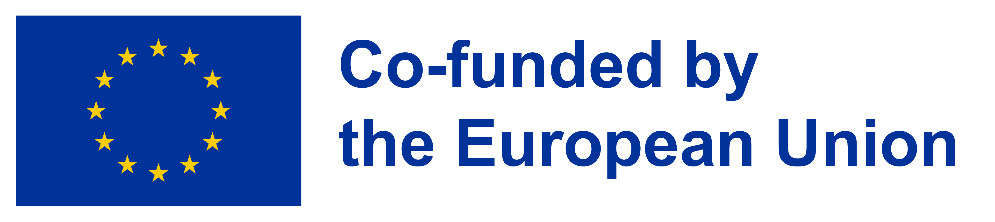 HUMMER H1
Marks Kraiņevs M3
Hummer H1
Hummer H1
Dzinējs 6.5 Diesel  V8 170 HP
Ražošanas gads1995.-1998.
Degvielas patēriņš - 22l/100km
Maksimālais ātrums 134 km/h
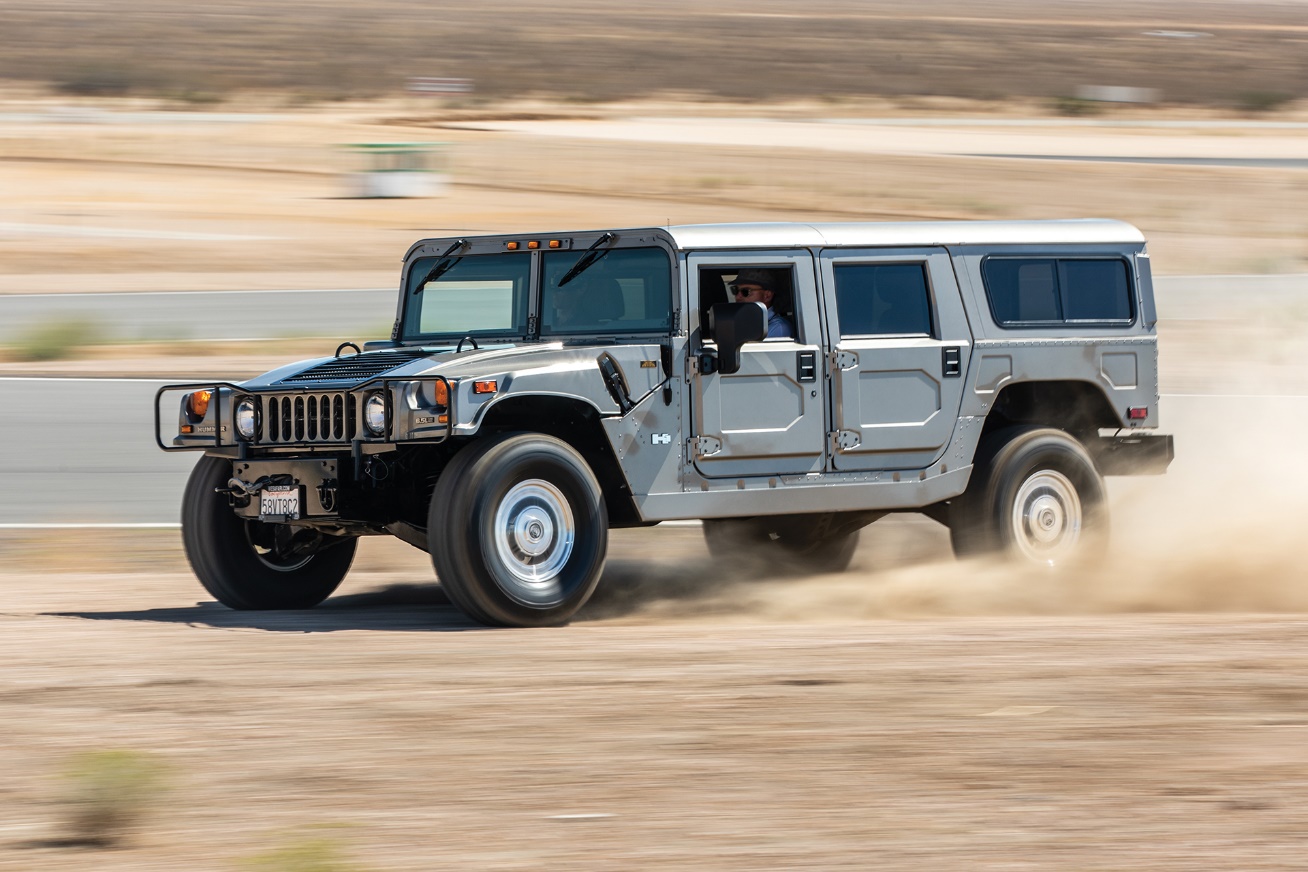 Projekts
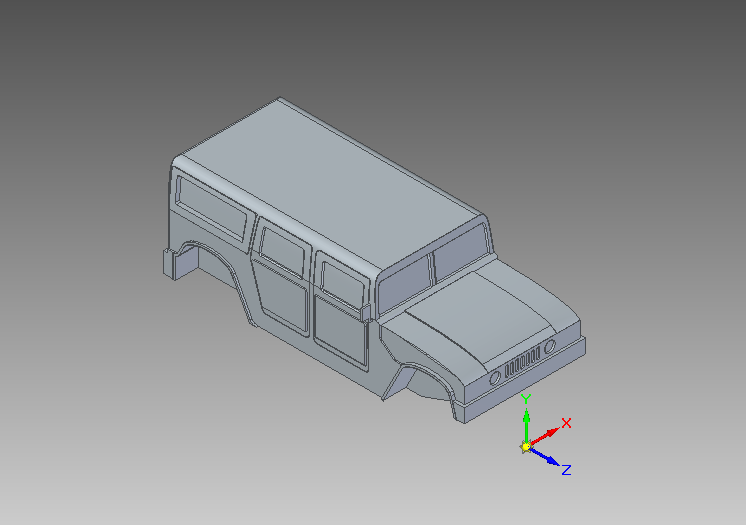 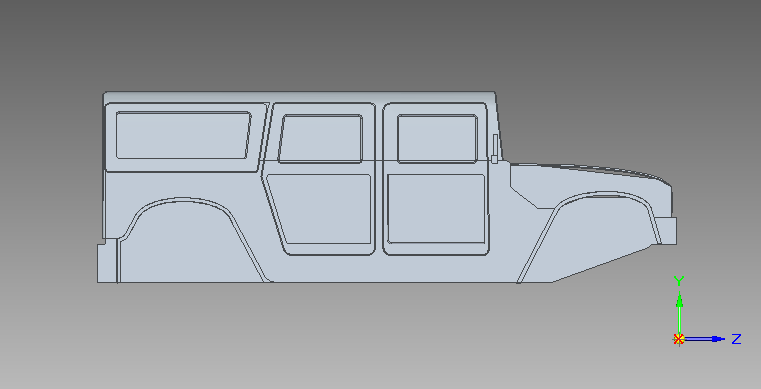 Paldies par uzmanība!
[Speaker Notes: In Slide Show mode, click the arrow to enter the PowerPoint Getting Started Center.]